Rainwater Harvesting in Austin, TX
Outline
Describe interest in rainwater harvesting
Estimate potential collection area
Use precipitation data
Estimate collected volume
Rainwater Harvesting
Only cost is personal system maintenance
Rainwater has very low hardness
Important alternative source as population increases
Site of Interest
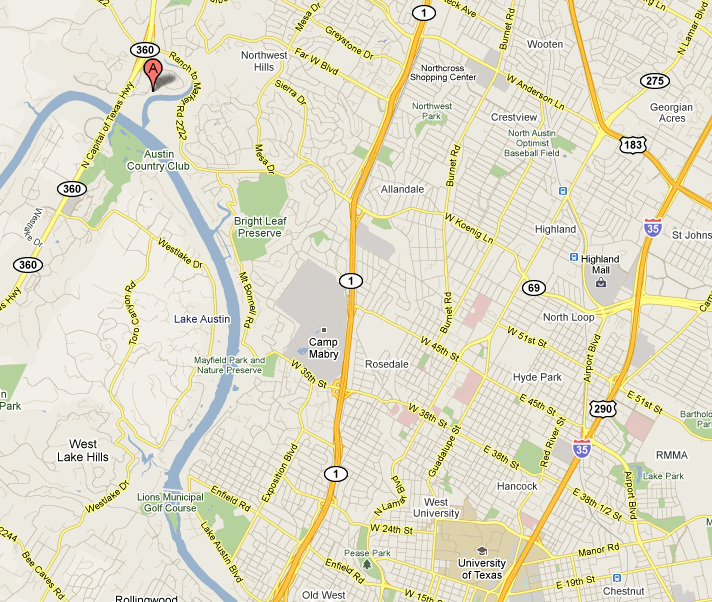 Estimating Roof Surface Area
ArcGIS 10
6 inch orthoimage available from CapCOG
2761 ft2
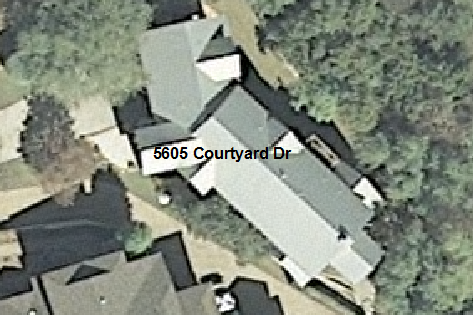 Estimating Roof Surface Area
ArcGIS Explorer
Free online version
2568 ft2
~200 ft2 difference
Less resolution?
User error?
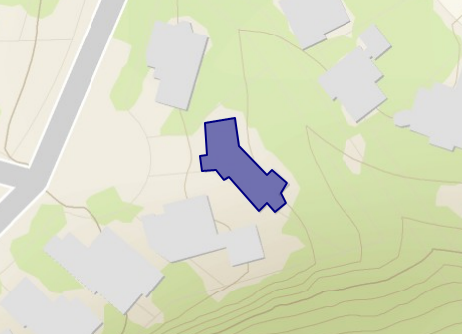 Finding Precipitation Data
Hydro Desktop – free and open source
Identified 6 gauges with robust data close to house










NOAA’s National Weather Service West Gulf River Forecast Center
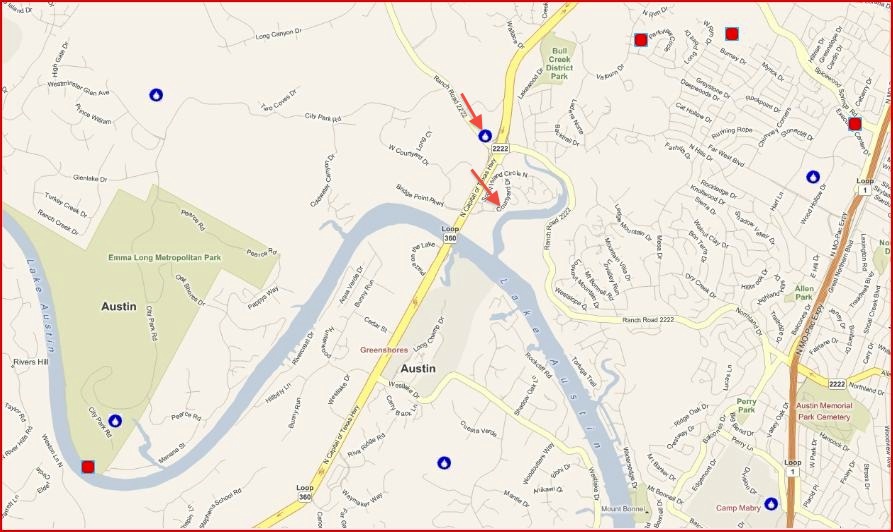 Assessing Precipitation Data
Histogram with data from all 6 sites
Rainfall localized, but gauges have similar spikes
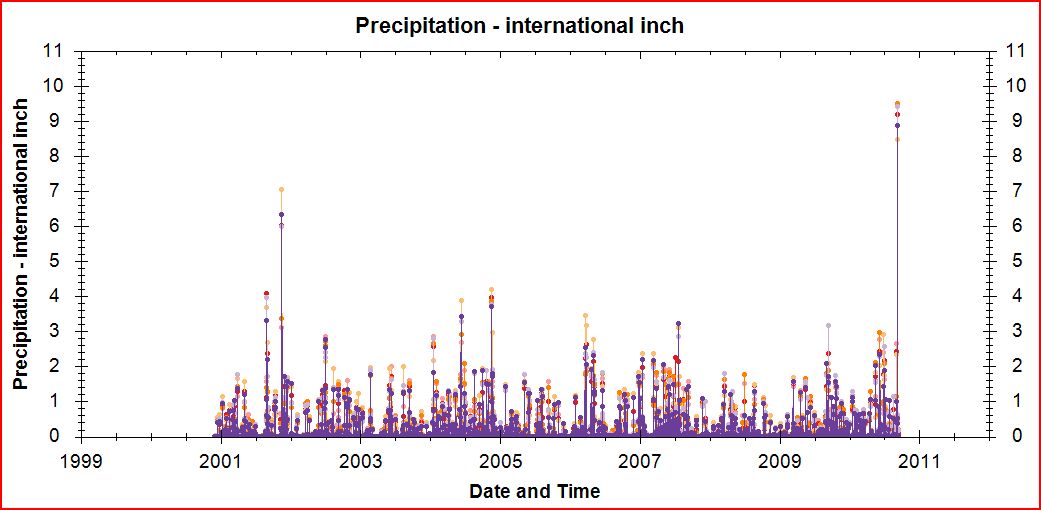 Yearly Precipitation
Used gauge closest to house
A lot of rain during 2004
Draught in 2008 and into 2009
Estimating Collected Volume
70 gal/day/person (American Water Works Association)
193 m3/year for two people
Build a tank and let it fill for 1 year
Assume perfect capture
Water Balance
Conclusions
Could build a 300-400 m3 tank
Tanks have overflow spout
Handle very wet seasons
In Austin, most homes still connected to municipal water supply
Safe during a draught	
Still should consult a designer of rainwater harvesting systems